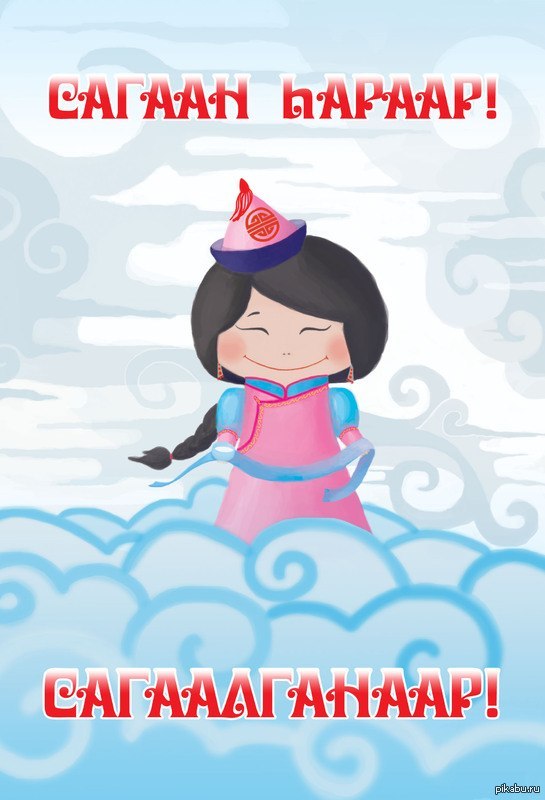 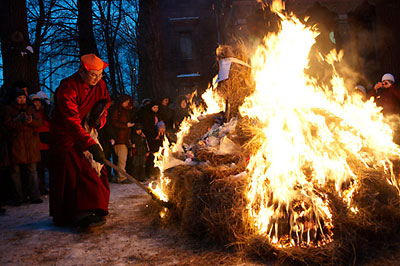 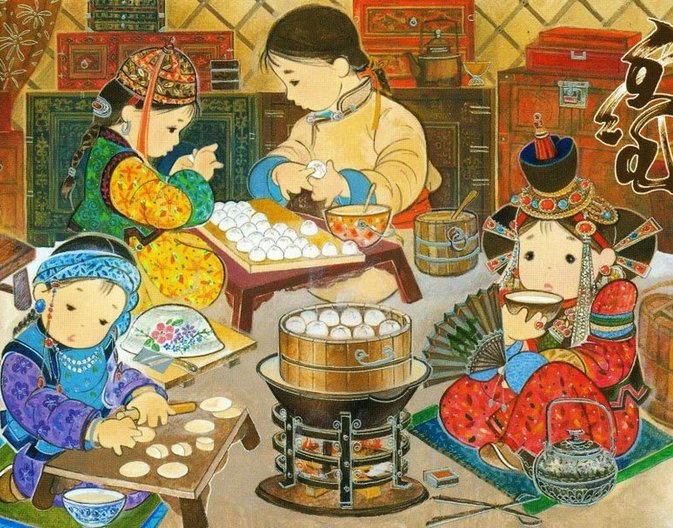 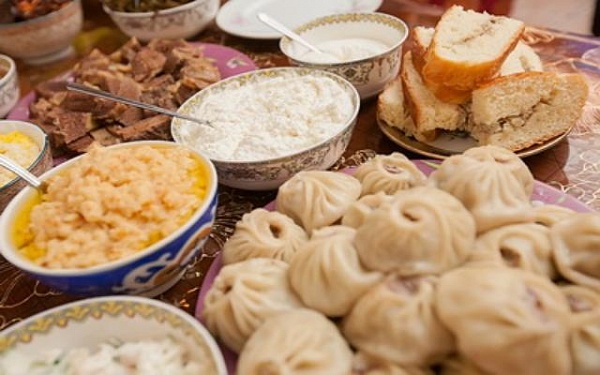 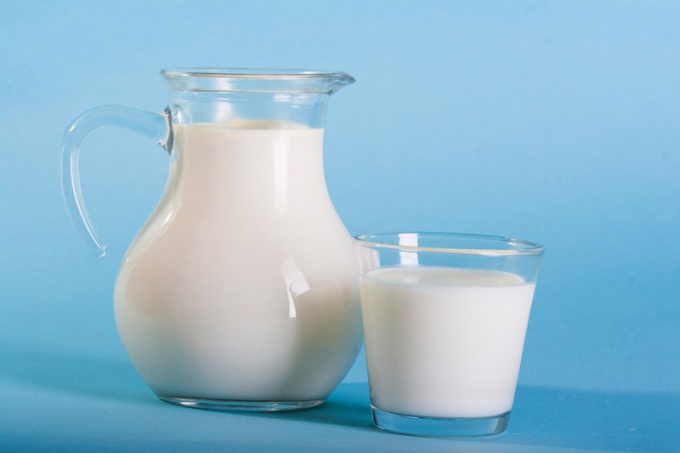 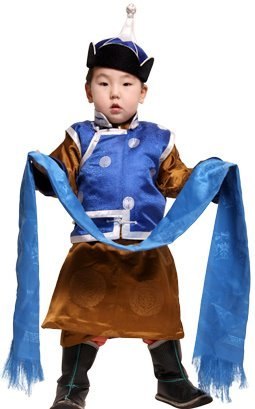 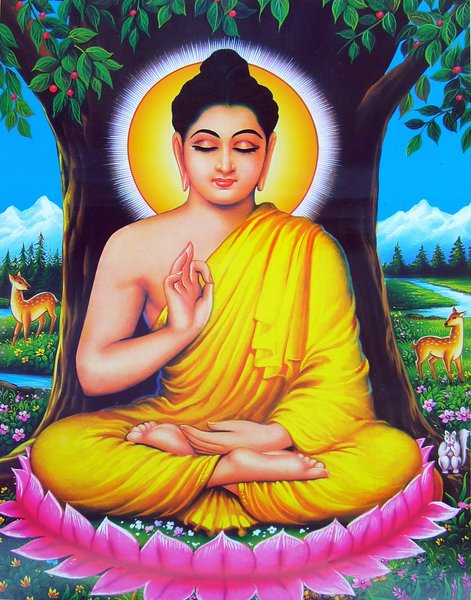 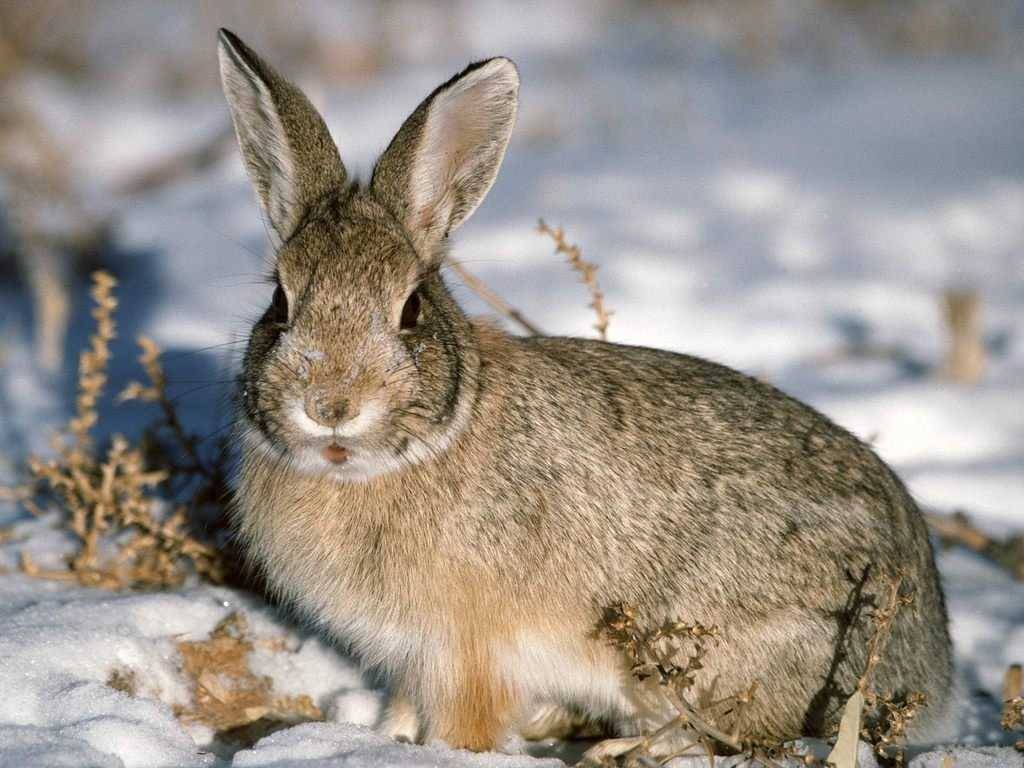 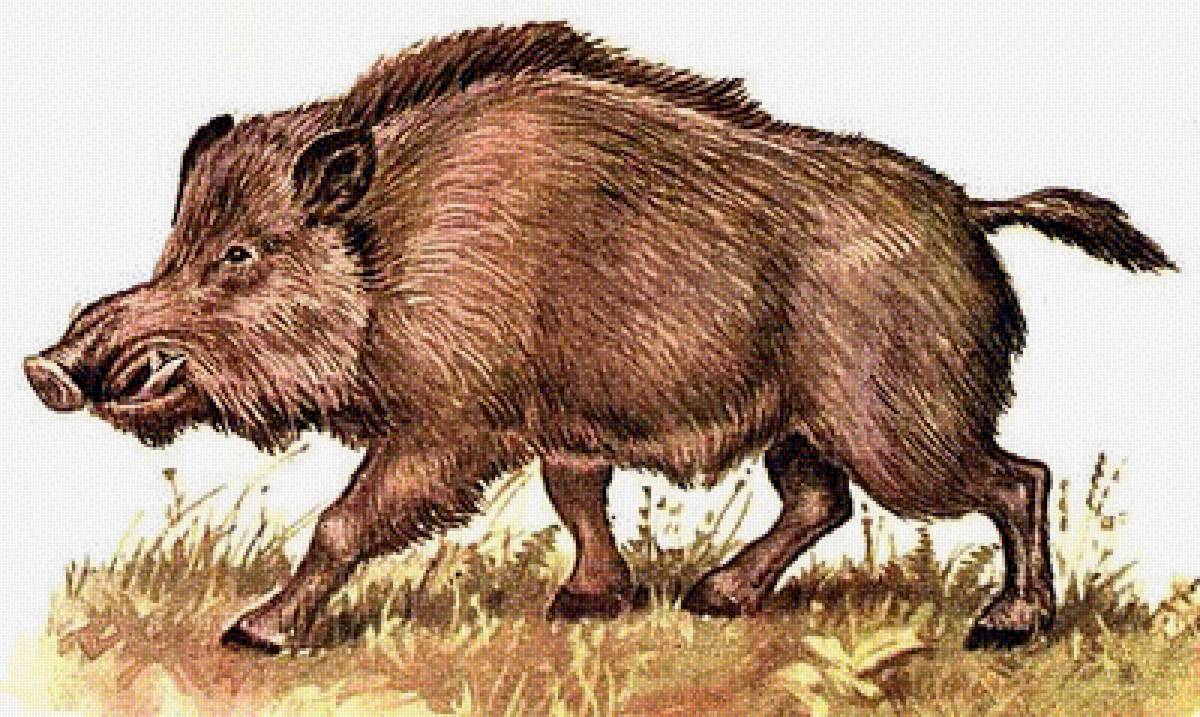 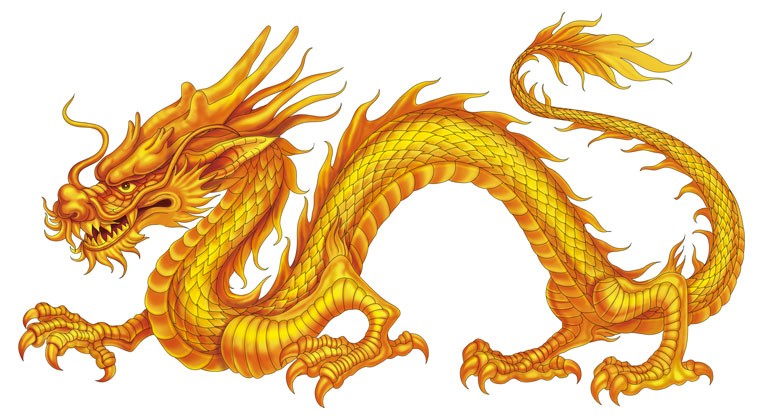 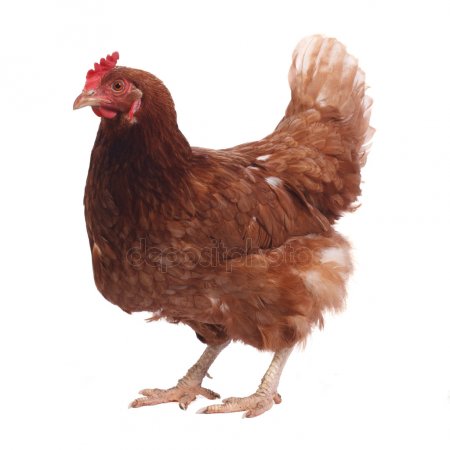 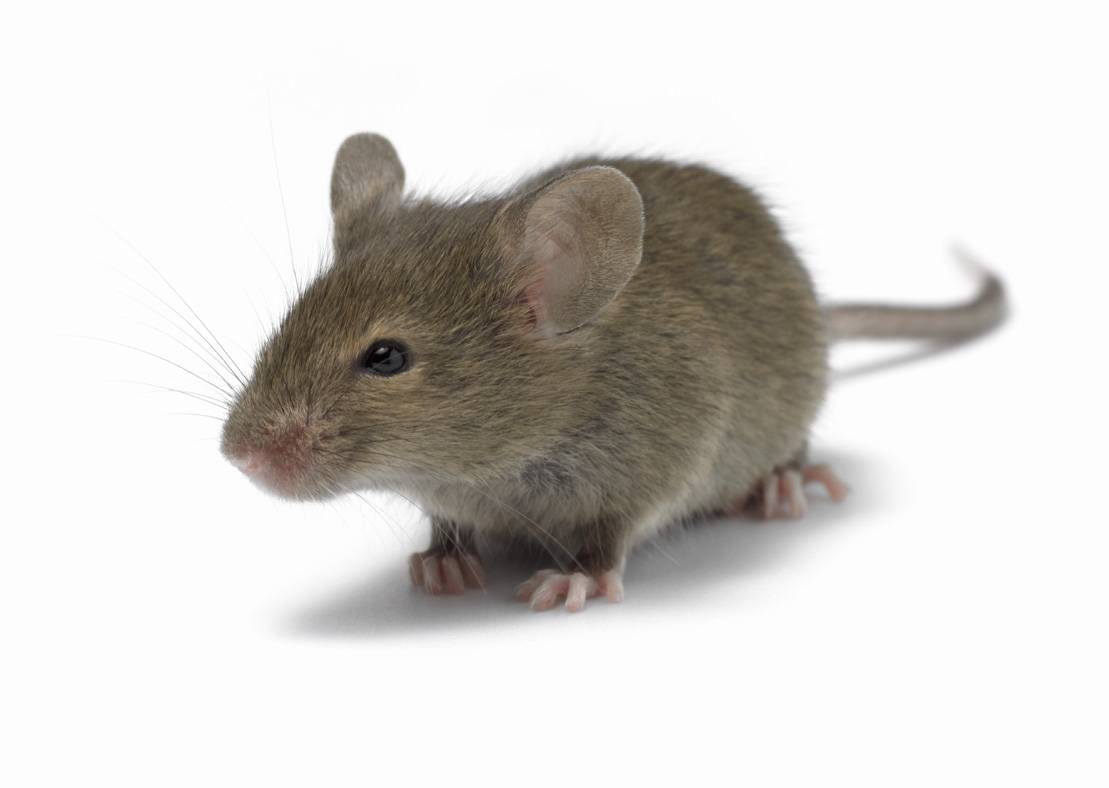 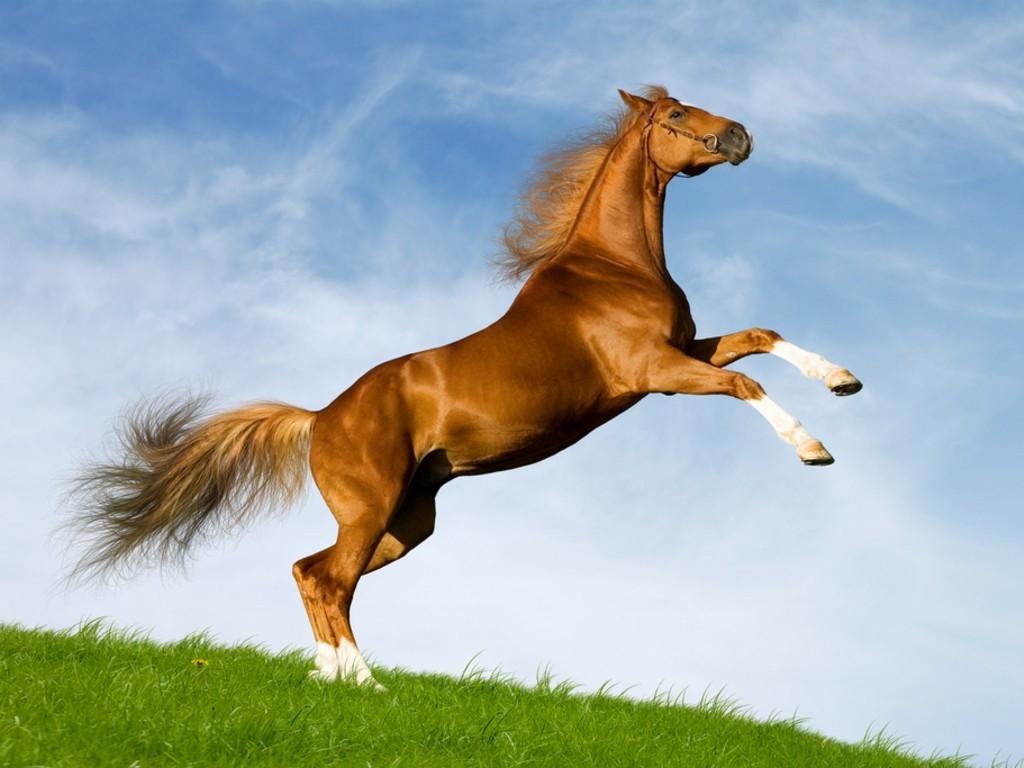 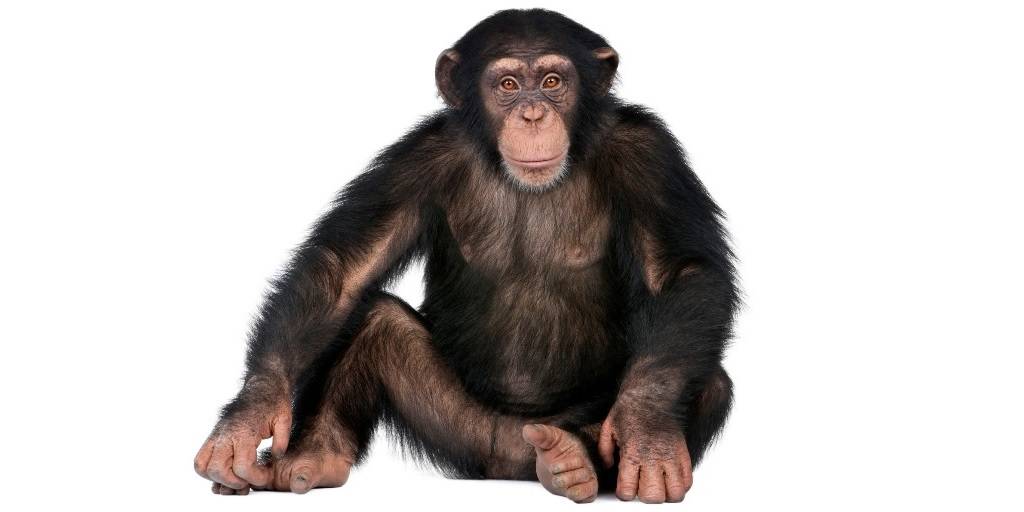 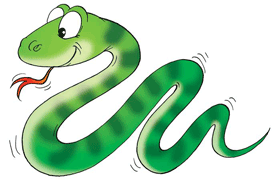 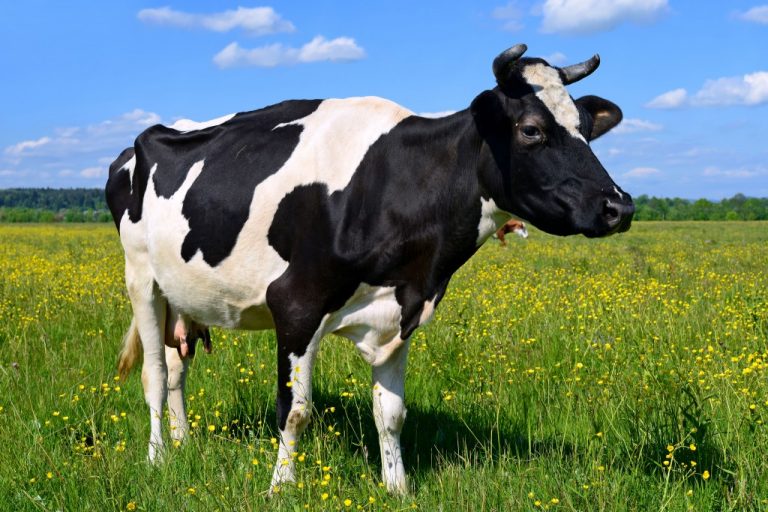 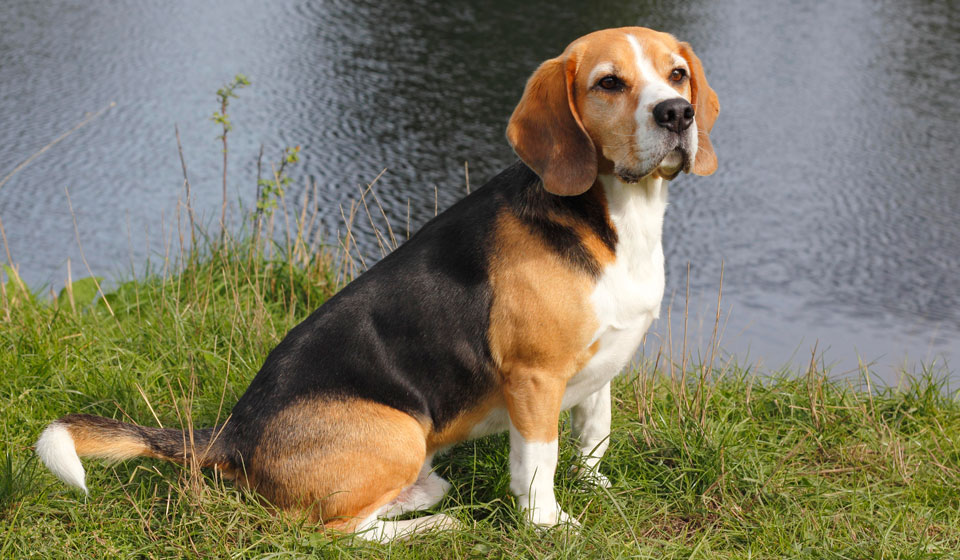 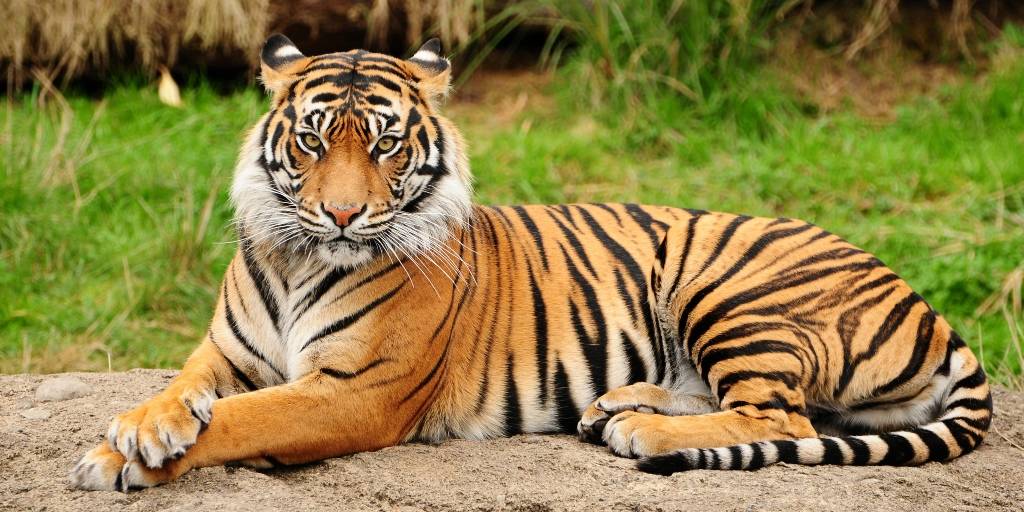 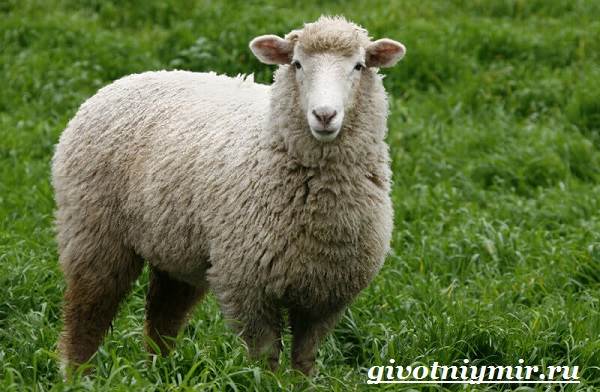 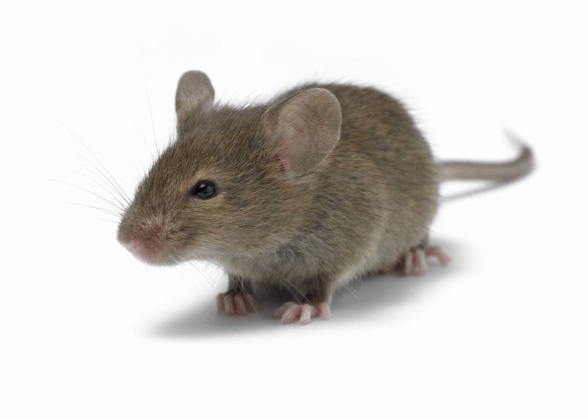 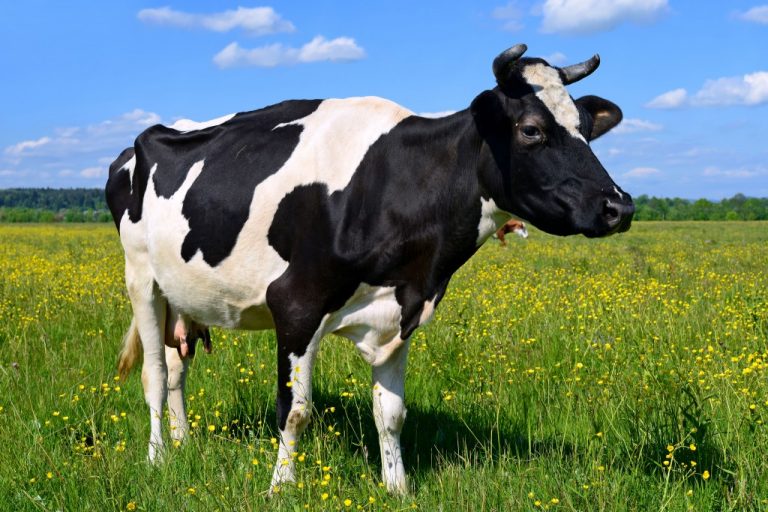 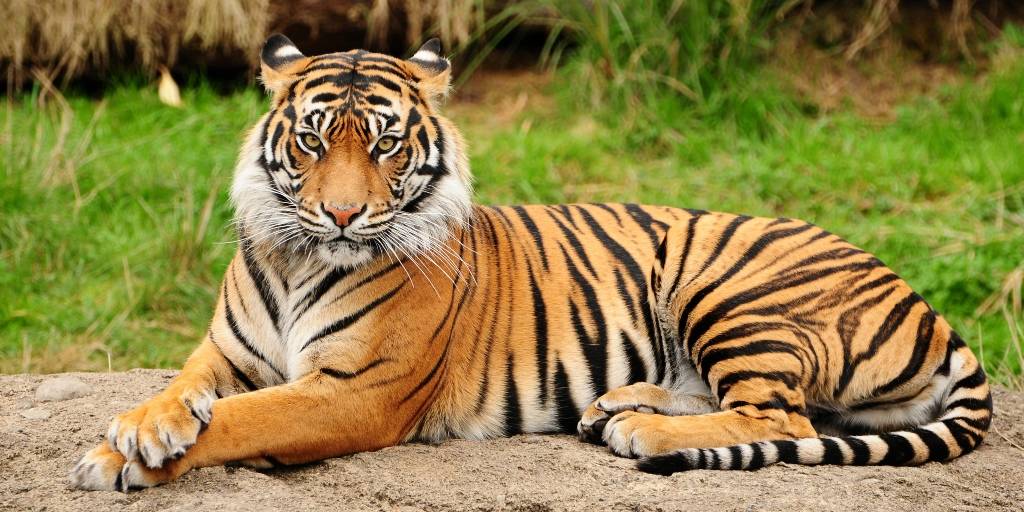 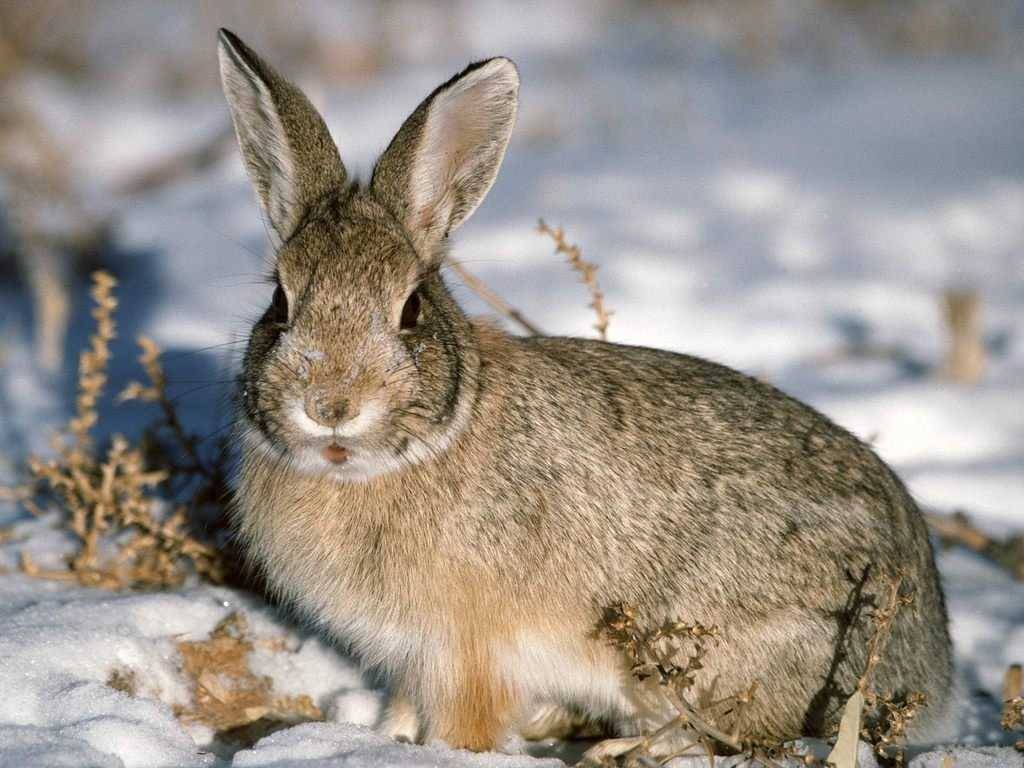 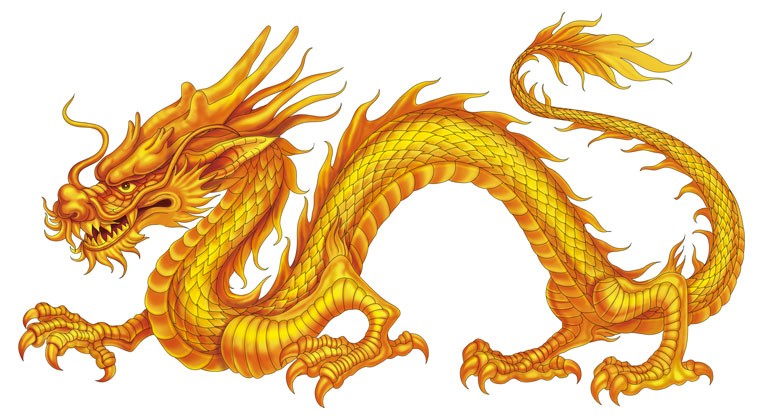 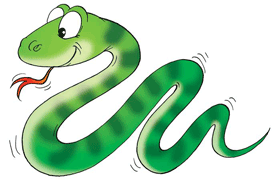 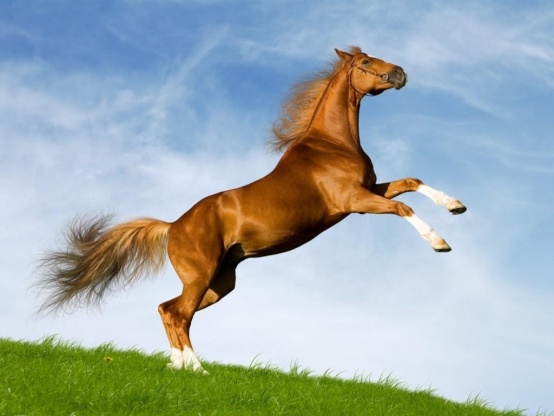 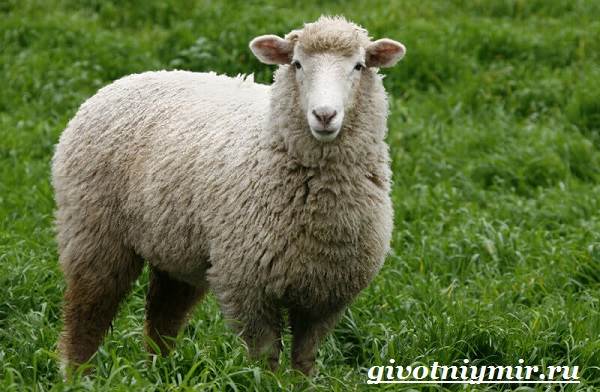 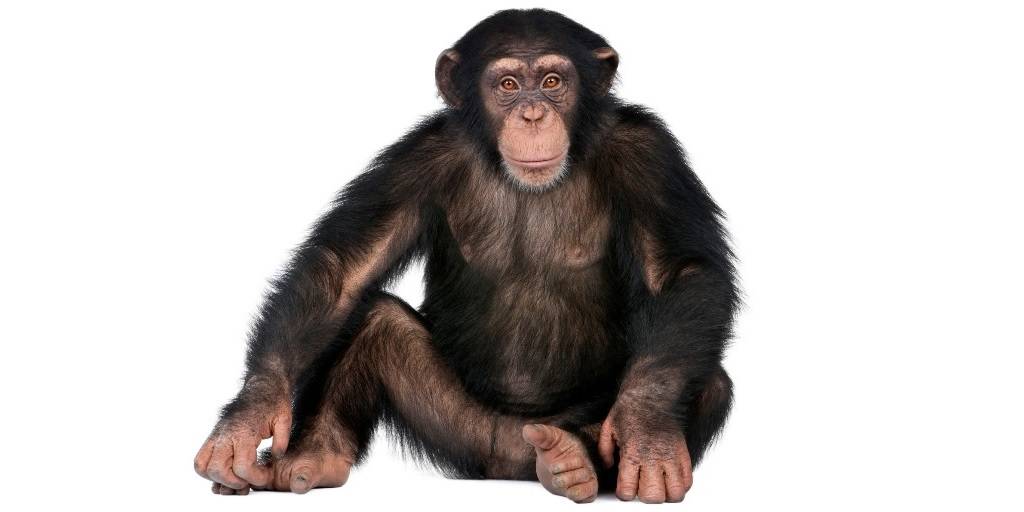 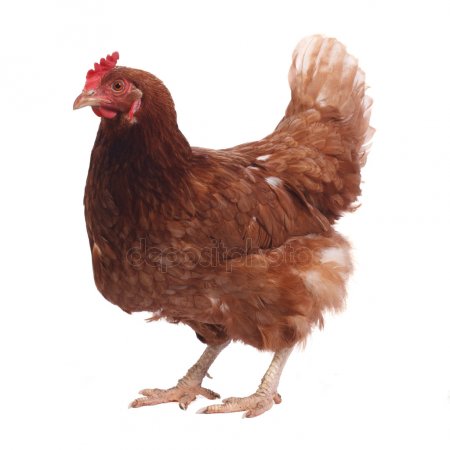 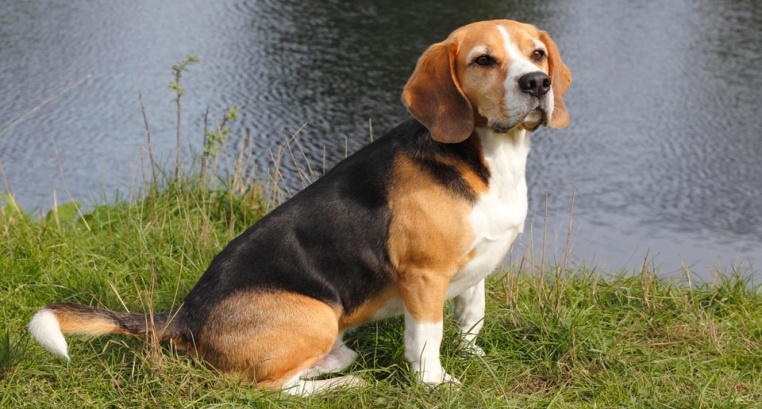 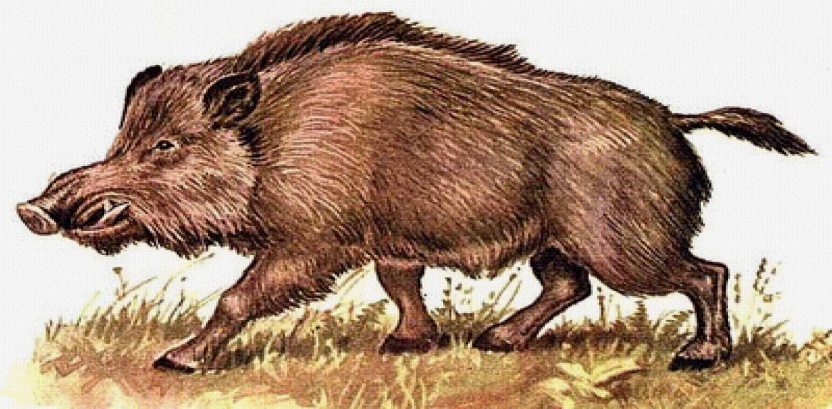 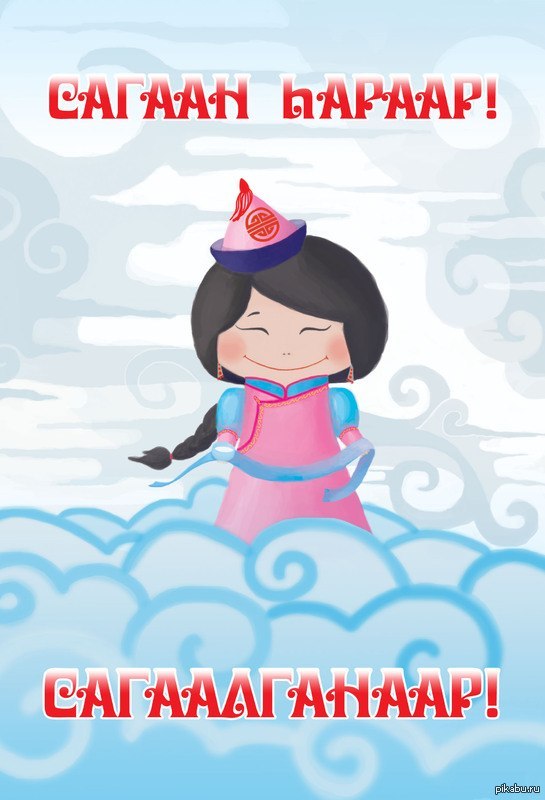 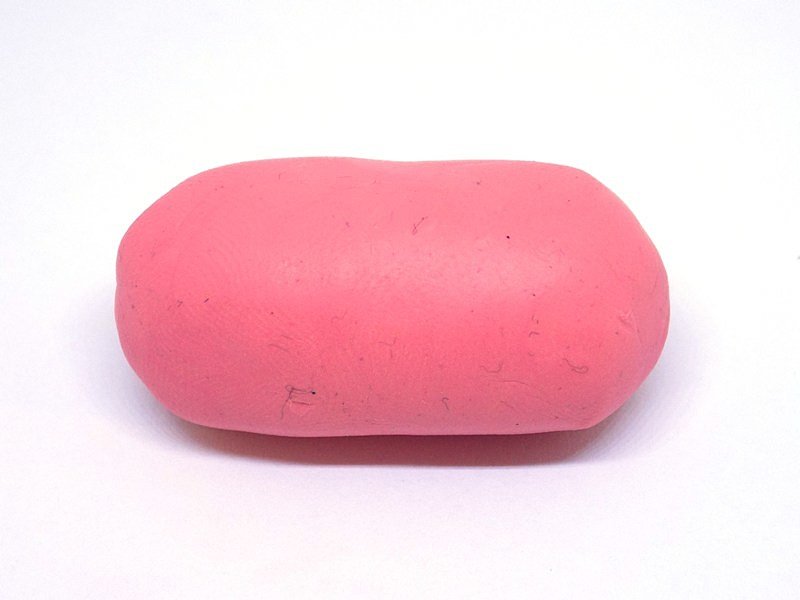 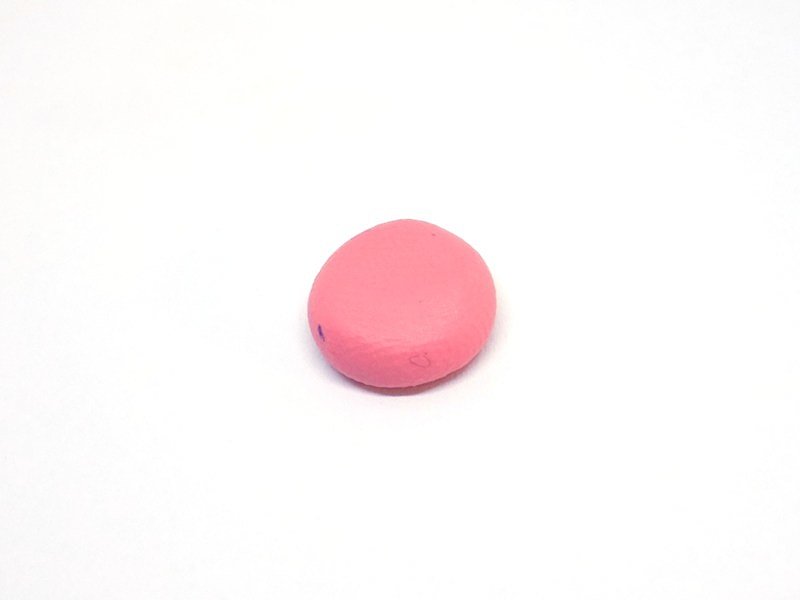 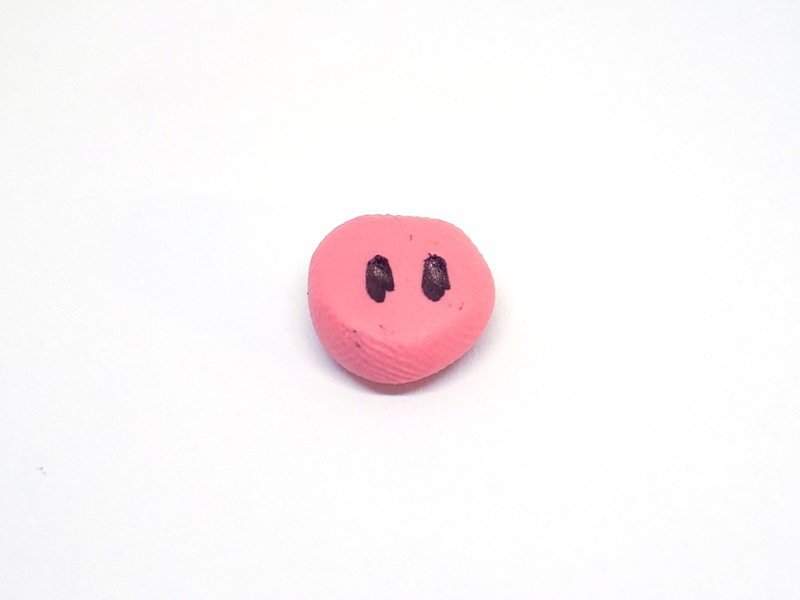 1
2
3
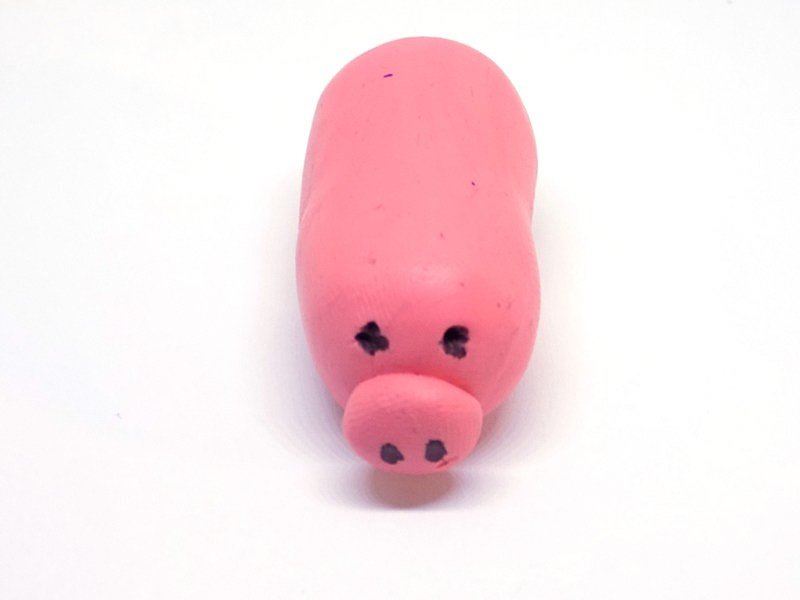 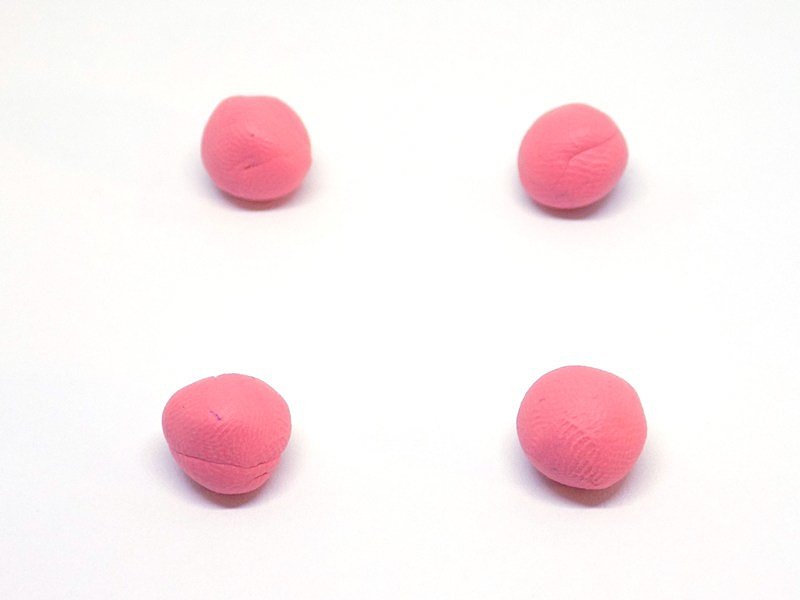 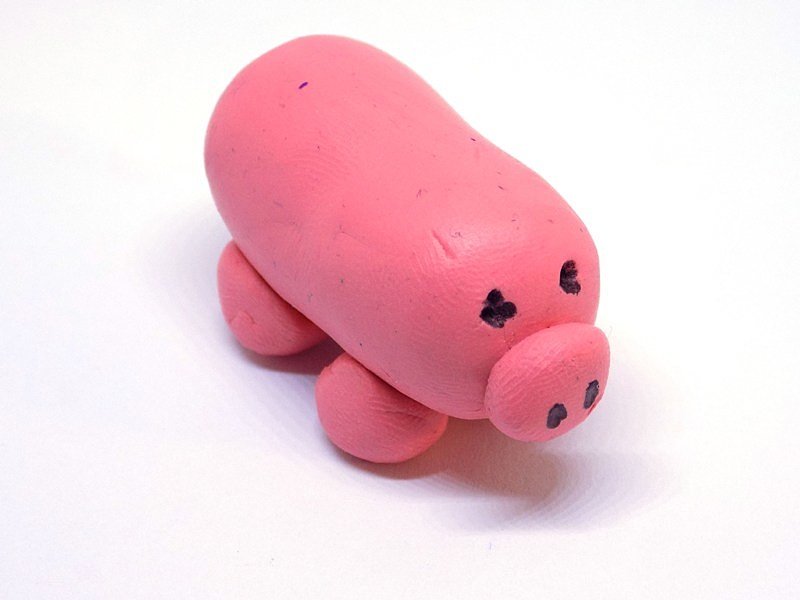 6
4
5
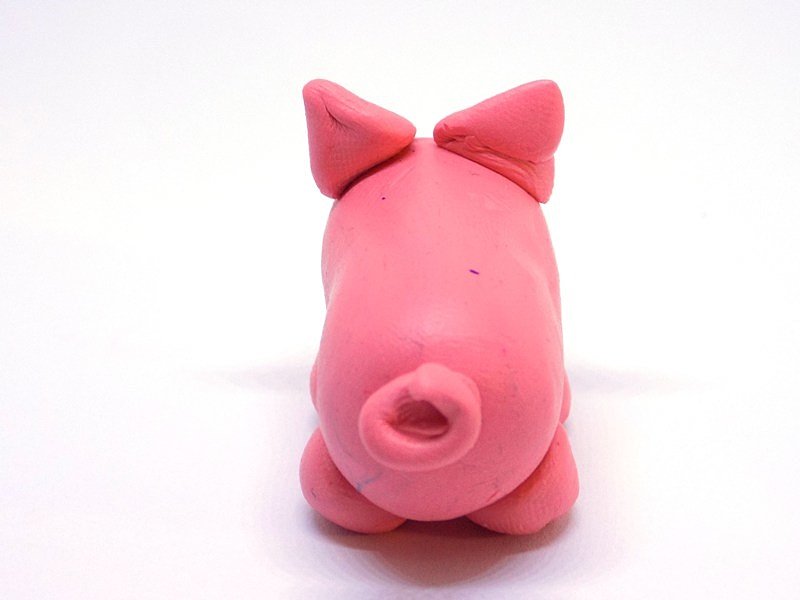 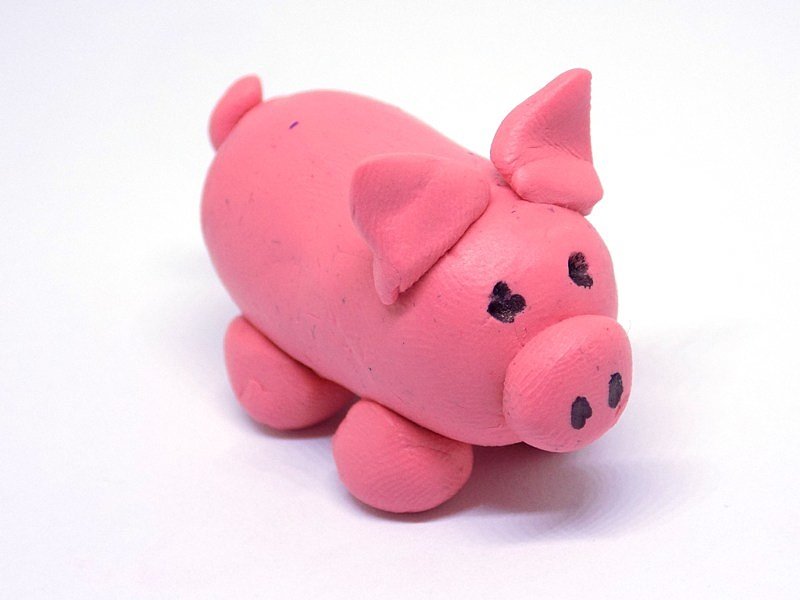 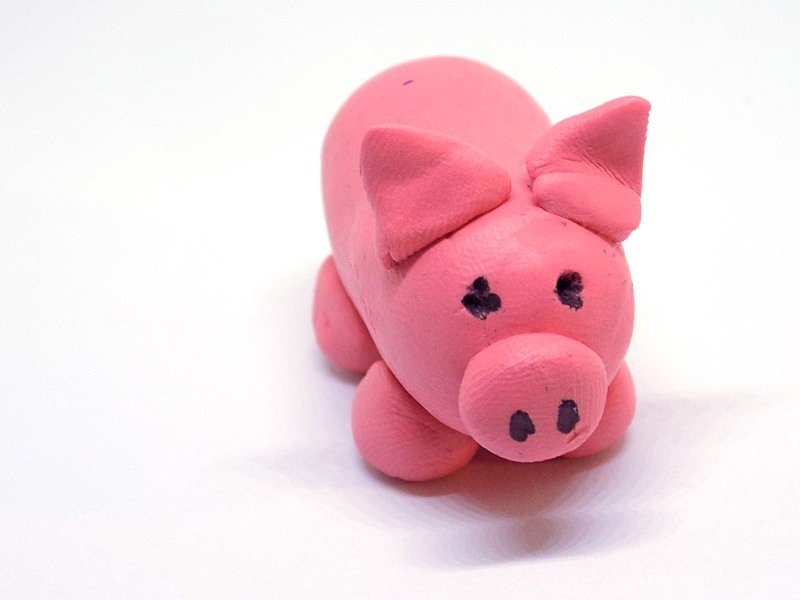 7
8
9